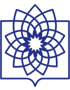 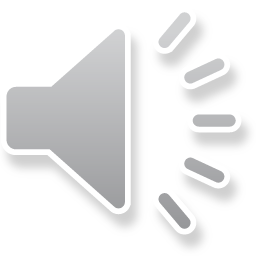 Uterine Leiomyoma and Neoplasia
M. S. Hosseini  Obstetrics and Gynecologist

                                    ShahID Beheshti University of Medical Sciences
 
                                                              Imam Hossein Hospital
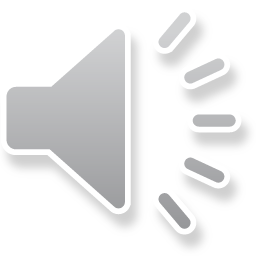 Reference:
Beckmann and Ling's Obstetrics and Gynecology, eight edition, pages: 606-617.

To read more:
Berek & Novak's Gynecology, sixteenth edition, Chapter 11: Uterine Fibroids
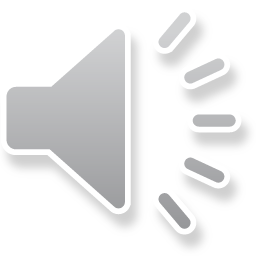 Students should be able to outline a basic approach to patients 
  with uterine leiomyoma, including 
        -Identify prevalence
       -Common presenting signs and symptoms
       -Physical examination findings
      - Diagnosis 
      - Management options
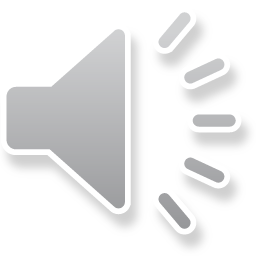 CLINICAL CASE
A 46-year-old G2P2002 comes to see you because she feels a lump in the lower part of her abdomen. She states that it does not cause her any pain, but she has noticed an increase in the number of times she needs to urinate and estimates she urinates 10 times a day and 2 to 3 times each night. She denies any irregular bleeding and reports normal menstrual periods.
INTRODUCTION
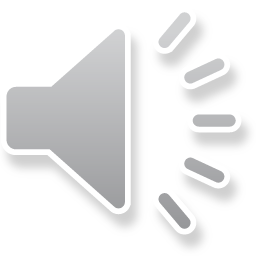 The highest prevalence occurs during the fifth decade of a woman’s life
when they may be present in one in four white women and one in two African American women
(The risk of having fibroids is 2.9 times greater in African American women than in white women. Berek & Novak’s Gynecology) 
Studies in which careful pathologic examination of the uterus is carried out suggest that the prevalence may be as high as 80%. 
Leiomyomata are the most common indication for hysterectomy, accounting for approximately 30% of this operation.
Etiology
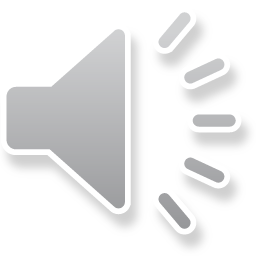 The precise causes of fibroids are unknown
 Advances have been made in understanding the molecular biology of these benign tumors and their hormonal, genetic, and growth factors
Leiomyomata are considered hormonally responsive, benign tumors, because estrogen may induce their rapid growth in high-estrogen states, such as pregnancy. 
In contrast, menopause generally causes cessation of tumor growth and even some atrophy. 
Estrogen may work by stimulating the production of progesterone receptors in the myometrium. 
Sensitive DNA studies suggest that each myoma arises from a single smooth muscle cell and that, in many cases, the smooth muscle cell is vascular in origin.
RISK FACTOR
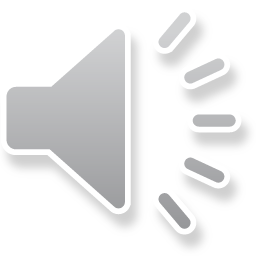 There is no definite relationship between oral contraceptives and the presence of fibroids. 
First-degree relatives of women with fibroids have a 2.5 times increased risk of developing fibroids.
A prospective study found that the risk of fibroids increased 21% with each 10 kg increase in body weight, and with increasing body mass index (BMI)
Smoking reduces the incidence of fibroids. Reduced conversion of androgens to estrone, caused by inhibition of aromatase by nicotine, increased 2-hydroxylation of estradiol, and stimulation of higher levels of SHBG decrease bioavailability of estrogen (Berek & Novak’s Gynecology)
CLASSIFICATION
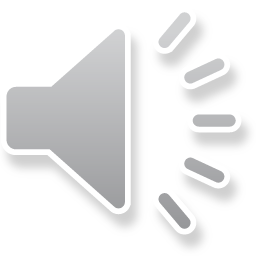 Leiomyomata are classified into subgroups based on their anatomic relationship to the layers of the uterus. 
The three most common types are intramural (in the muscular wall of the uterus), subserosa (just beneath the uterine serosa), and submucosal (just beneath the endometrium). 
A subset of the subserosa category is the pedunculated leiomyoma, which remains connected to the uterus by a stalk. 
 About 5% of uterine myomas originate from the cervix.
 Rarely, leiomyomata may occur without evidence of a uterine origin in places such as the broad ligament and peritoneal cavity
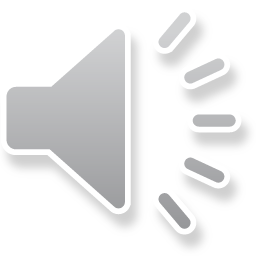 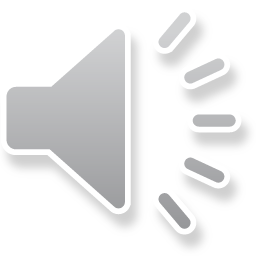 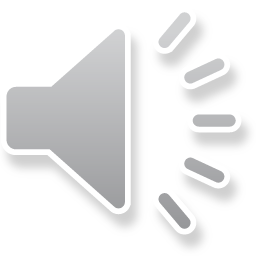 Berek & Novak’s Gynecology
SYMPTOMS
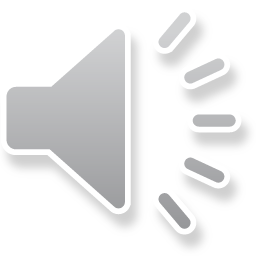 Many fibroids are found incidentally. 
Bleeding is the most common presenting symptom in uterine fibroids. 
Although the kind of abnormal bleeding may vary, the most common presentation includes the development of progressively heavier menstrual flow that lasts longer than the normal duration (menorrhagia, defined as menstrual blood loss of >80 mL). 
This bleeding may result from significant distortion of the endometrial cavity by the underlying tumor.
SYMPTOMS…..
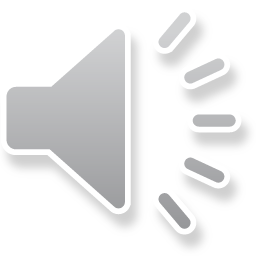 Three generally accepted but unproven mechanisms for increased
     bleeding include the following 
 Alteration of normal myometrial contractile function in the small     artery and arteriolar blood supply underlying the endometrium 
Inability of the overlying endometrium to respond to the normal estrogen/progesterone menstrual phases, which contributes to incomplete sloughing of the endometrium 
Pressure necrosis of the overlying endometrial bed, which exposes vascular surfaces that bleed in excess of that normally found with endometrial sloughing
SYMPTOMS…..
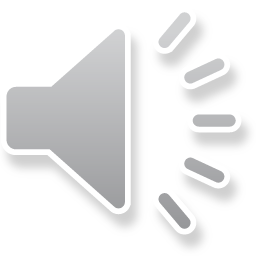 Characteristically, the best example of leiomyoma contributing to this bleeding pattern is the so-called submucous leiomyoma 
Enlarging intramural fibroids likewise may contribute to excessive bleeding if they become large enough to significantly distort the endometrial cavity  
Blood loss from this type of menstrual bleeding may be heavy enough to contribute to chronic iron-deficiency anemia and, rarely, to profound acute blood loss
SYMPTOMS…..
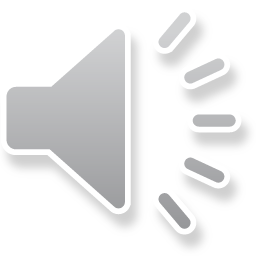 Another common symptom is a progressive increase in “pelvic pressure.” This may be a sense of progressive pelvic fullness, “something pressing down,” or the sensation of a pelvic mass. 
These leiomyomata are most easily palpated on bimanual or abdominal examination and contribute to a characteristic “lumpy-bumpy,” or cobblestone, sensation when multiple myomas are present. 
Occasionally, these large myomas present as a large asymptomatic pelvic or even abdominopelvic mass.
SYMPTOMS…..
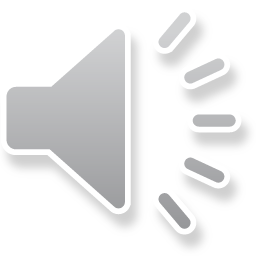 Such large leiomyomata may cause an uncommon but significant clinical problem:
pressure on the ureters as they traverse the pelvic brim leading to hydroureter and possibly hydronephrosis .
These conditions can also occur if fibroids lower within the pelvis grow laterally between the leaves of the broad ligament.
 Occasionally, large fibroids can cause urinary symptoms or problems with defecation
SYMPTOMS…..
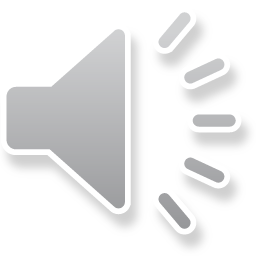 Another presentation is the onset of secondary dysmenorrhea.
 Other pain symptoms, although rare, may be the result of rapid enlargement of a leiomyoma. 
This can result in areas of tissue necrosis or areas of sub necrotic vascular ischemia, which contribute to alteration in myometrial response to prostaglandins similar to the mechanism described for primary dysmenorrhea
 Occasionally, torsion of a pedunculated myoma can occur, resulting in acute pain.
 Dull, intermittent, low midline cramping (labor-like) pain is the clinical presentation when a submucous myoma becomes pedunculated and progressively prolapses through the internal os of the cervix.
DIAGNOSIS
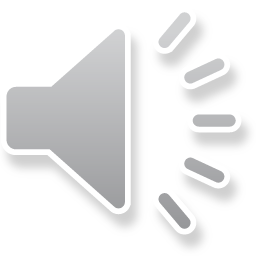 The diagnosis of fibroids is usually based on physical examination or imaging studies. 
On abdominopelvic examination, uterine leiomyomata usually present as a large, midline, irregular-contoured mobile pelvic mass with a characteristic “hard feel” or solid quality. 
The degree of enlargement is usually stated in terms (“weeks size”) that are used to estimate equivalent gestational size.
DIAGNOSIS…
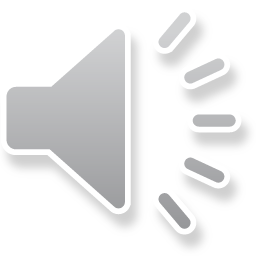 The fibroid uterus is described separately from any adnexal disease, although, on occasion, a pedunculated myoma may be difficult to distinguish from a solid adnexal mass.
 Pelvic ultrasound may be used for confirmation of uterine myomas.
 Occasionally, cystic components may be seen as hypoechogenic areas and are consistent in appearance with myomas undergoing degeneration. 
Adnexal structures, including the ovaries, are usually identifiable separately from these masses.
DIAGNOSIS…
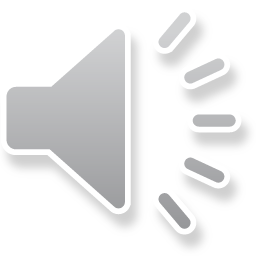 MRI may be useful in evaluating extremely large myomas when ultrasonography may not characterize a large myoma well.
Hysteroscopy, hysterosalpingography, and saline infusion ultrasonography are the best techniques for identifying intrauterine lesions such as submucosal myomas  and polyps.
If a patient has irregular uterine bleeding and endometrial carcinoma is a consideration, endometrial sampling is useful to evaluate for this possibility, independent of the presence of myomas. 
Hysteroscopy may be used to evaluate the enlarged uterus by directly visualizing the endometrial cavity. 
The increased size of the cavity can be documented, and submucous fibroids can be visualized and removed
TREATMENT
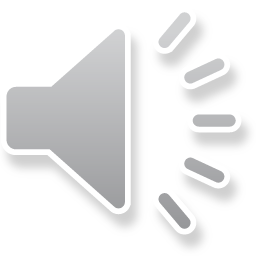 Treatment is generally first directed toward the symptoms caused by the myomas.
 If this approach fails (or there are other indications present), surgical or other extirpative procedures may be considered.
 For example, if a patient presents with menstrual aberrations that are attributable to the myomas, specifically bleeding that is not heavy enough to cause her significant hygiene or lifestyle problems and that is not contributing to iron-deficiency anemia, reassurance and observation may be all that are necessary. 
 Further uterine growth may be assessed by repeat pelvic    examinations or serial pelvic ultrasonography
TREATMENT….
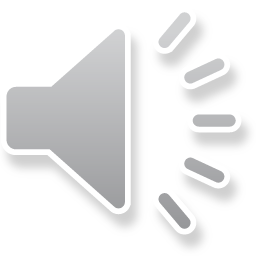 An attempt may be made to minimize uterine bleeding by using intermittent progestin supplementation and/or prostaglandin synthetase inhibitors, which decrease the amount of secondary dysmenorrhea and amount of menstrual flow.
 Iron supplementation should be considered if the patient is anemic.
If significant endometrial cavity distortion is caused by intramural or submucous myomas, hormonal supplementation may be ineffective.
 If effective, this conservative approach can potentially be used until the time of menopause
Progestin can be delivered in the form of oral contraceptives, the levonorgestrel intrauterine system, progestin injections, or pills. 
Nonsteroidal anti-inflammatory drugs and, more recently, antifibrinolytic agents, such as tranexamic acid, have been used to treat menorrhagia, with mixed results in patients with fibroids.
TREATMENT….
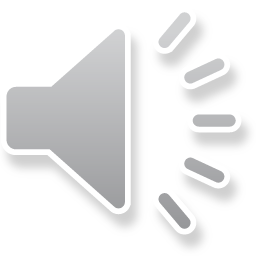 gonadotropin-releasing hormone agonists Pharmacologic inhibition of estrogen secretion has been used to treat fibroids. 
 In the perimenopausal years can reduce fibroid size by as much as 40% to 60%.
 It can also be used as a temporizing medical therapy until natural menopause occurs.
This treatment is commonly used before a planned hysterectomy to reduce blood loss as well as the difficulty of the procedure. 
 Therapy is generally limited to 6 months of drug treatment secondary to the risk of clinically significant bone loss during this hypoestrogenic state.
 Therapy can be extended beyond 6 months if hormonal add-back therapy is used concurrently to decrease the rate of bone loss
Surgical Treatment
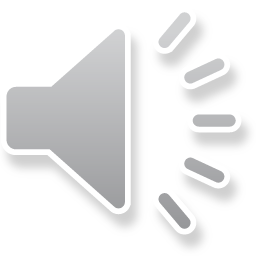 Myomectomy 
Surgical Treatment Of the surgical options available, myomectomy is warranted in patients who desire to retain childbearing potential or whose fertility is compromised by the myomas, creating significant intracavitary distortion.
 Indications for a myomectomy include :
 rapidly enlarging pelvic mass
symptoms unrelieved with medical management, 
 enlargement of an asymptomatic myoma to the point of causing hydronephrosis.
 Contraindications to myomectomy include :
current pregnancy
 advanced adnexal disease,
 malignancy, 
the situation in which enucleation of the myomas would completely compromise the function of the uterus.
complications
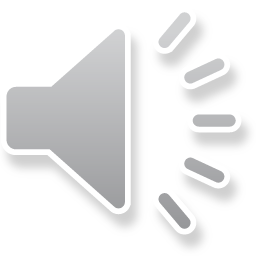 Potential complications of myomectomy include :
excessive intraoperative blood loss
 postoperative hemorrhage
infection
pelvic adhesions 
 even the need for emergency hysterectomy 
Within 20 years of a myomectomy procedure, one in four women has a hysterectomy, the majority for recurrent symptomatic leiomyomas
Hysterectomy:
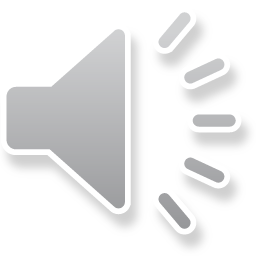 Although hysterectomy is commonly performed for uterine myomas, it should be considered as definitive treatment only in symptomatic women who have completed childbearing.
 Indications should be specific and well documented. 
Depending on the size of the fibroids and the skill of the surgeon, both myomectomy and hysterectomy can be performed using minimally invasive techniques. 
The ultimate decision whether to perform a hysterectomy should include an assessment of the patient’s future reproductive plans.
Asymptomatic uterine myomas alone do not necessarily warrant hysterectomy. 
Large asymptomatic myomas should be monitored for symptoms and size clinically.
hysteroscopic resection
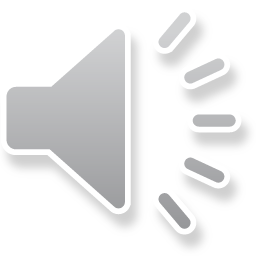 Hysteroscopy may be used to evaluate the enlarged uterus by directly visualizing the endometrial cavity.
 The increased size of the cavity can be documented, and submucous fibroids can be visualized and removed. 
Although the efficacy of hysteroscopic resection (removal) of submucous myomas has been documented, long-term follow-up suggests that up to 20% of patients require additional treatment during the subsequent 10 years.
Other Therapies
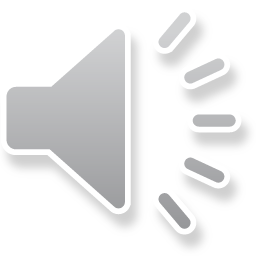 Myolysis (via direct procedures or by the delivery of external radio- or ultrasonic energy) and UAE (bilateral uterine artery embolization).
The safety and efficacy of UAE have been studied to the point that it is now considered a viable alternative to hysterectomy and myomectomy for selected patients. 
The procedure involves selective uterine artery catheterization with embolization using polyvinyl alcohol particles, which creates acute infarction of the target myomas.
 For maximal efficacy, bilateral uterine artery cannulation and embolization are necessary. 
In assessing outcomes data, the three most common symptoms of myomas ,bleeding, pressure, and pain are ameliorated in over 85% of patients.
complications :
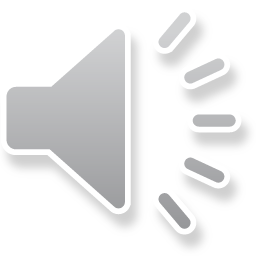 Acute postembolization pain and fever that requires hospitalization occur in approximately 10% to 15% of patients.
delayed infection 
passage of necrotic fibroids through the cervix up to 30 days after the procedure.
 Occasionally, these complications necessitate hysterectomy.
 Although successful pregnancies have been reported after selective embolization, UAE is currently not recommended as a procedure to consider in patients who desire future childbearing.
Other Therapies……
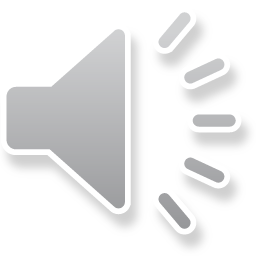 MRI-guided focused ultrasound surgery is a new approach used to treat myoma. 
A focused ultrasound unit delivers sufficient ultrasound energy to a targeted point to raise the temperature to approximately 70°C. This results in coagulative necrosis and a decrease in myoma size.
Treatment is associated with minimal pain and appears to improve self reported bleeding patterns and quality of life.
EFFECT OF LEIOMYOMATA IN PREGNANCY
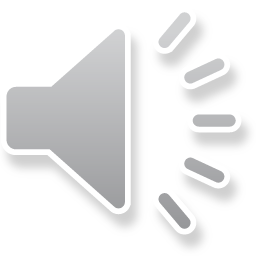 leiomyoma may be associated with infertility, patients with leiomyoma do become pregnant. 
The presence of submucosal fibroids decreases fertility and removing them can increase fertility; subserosal fibroids do not affect fertility and removing them does not increase fertility; intramural fibroids may slightly decrease fertility, but removal does not increase fertility. (Berek & Novak’s Gynecology)
Pregnancy with small leiomyomata is usually unremarkable, with a normal antepartum course, labor, and delivery.
EFFECT OF LEIOMYOMATA IN PREGNANCY
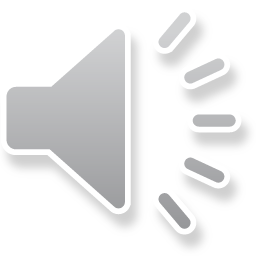 Women with multiple myomas or large myomas may have significantly increased rates of preterm labor, fetal growth abnormalities, malpresentation, pelvic pain, abnormal labor, cesarean delivery, and postpartum hemorrhage.

 Myomas may sometimes cause pain, because they can outgrow their blood supply during pregnancy, resulting in red degeneration. 
 
Bed rest and strong analgesics are usually sufficient as treatment, although, on occasion, myomectomy may be needed.
EFFECT OF LEIOMYOMATA IN PREGNANCY
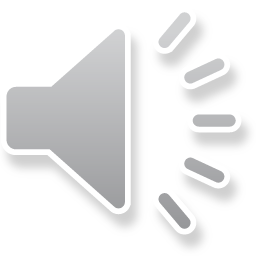 The risk of abortion or preterm labor following myomectomy during pregnancy is relatively high, so prophylactic β-adrenergic tocolytics are frequently used. 
Myomectomy during pregnancy should be limited to myomas with a discrete pedicle that can be clamped and easily ligated. 
Myomas should otherwise not be removed during the time of delivery, because bleeding may be profuse, resulting in hysterectomy.
EFFECT OF LEIOMYOMATA IN PREGNANCY
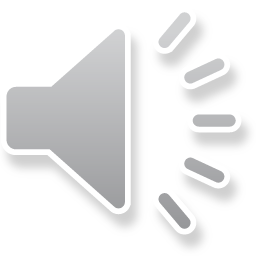 Vaginal birth after myomectomy is controversial and must be decided on a case-by-case basis. 
Generally, if removal of the myoma requires entry into the endometrial cavity, cesarean delivery is recommended because there is a theoretical risk of uterine rupture during a subsequent pregnancy, even at times remote from labor. 
Rarely, myomas are located below the fetus, in the lower uterine segment or cervix, causing a soft tissue dystocia, leading to a need for cesarean birth.
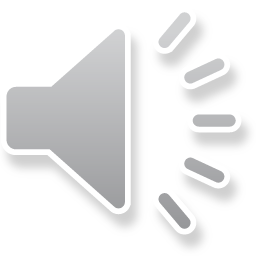 leiomyosarcoma
The uterine smooth muscle may also develop a rare cancer, such as leiomyosarcoma.
 These are not thought to represent “degeneration” of a fibroid, but, rather, a new neoplasm.
 Uterine malignancy is more typical in postmenopausal patients who present with rapidly enlarging uterine masses, postmenopausal bleeding, unusual vaginal discharge, and pelvic pain.
 An enlarging uterine mass in a postmenopausal patient should be evaluated with considerably more concern for malignancy than one found in a younger woman.
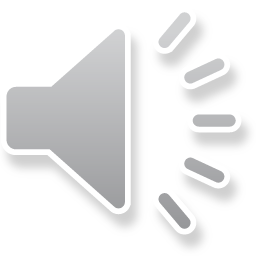 CLINICAL FOLLOW-UP 
You do a physical examination and note the lump she describes. You order an ultrasound, and it demonstrates a single 7-cm fibroid over the lower anterior portion of her uterus. You counsel her about the options, and, together, you formulate a plan for myomectomy, which she undergoes without complication. 
Two months after surgery, her urinary patterns are back to normal